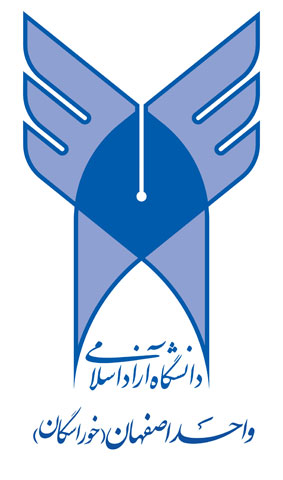 راهبردهای تغذیه ای
دکتر خسرو جلالی(استادیار دانشگاه آزاد  اسلامی اصفهان)
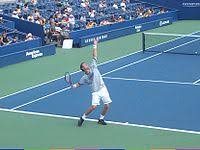 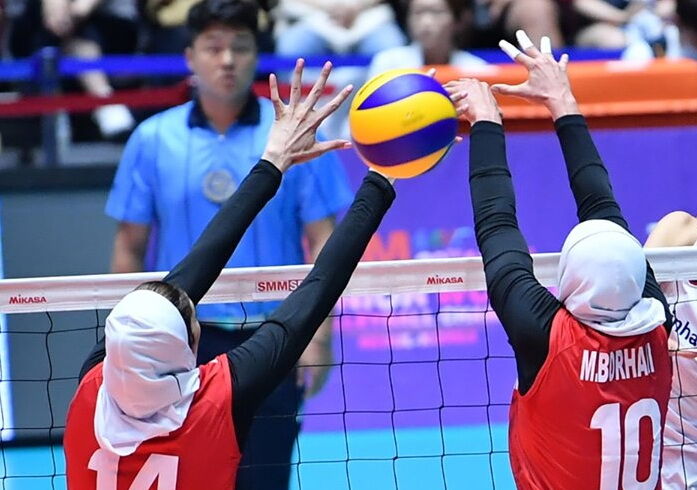 1
تغذیه حین مسابقه مسابقه
آب  و  الکترولیت ها
محلولهای دست ساز
آب باکربوهیدرات
این محلولها به مرور مصرف شود
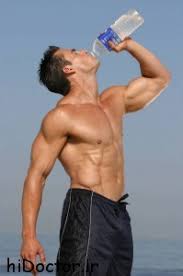 2
در حین مسابقه
اضافه کردن آب با کربوهیدراتها(محلول دست ساز)
کربوهیدرات مس
تامین گلوکز و گلیکوژن عضلانی و کبدی
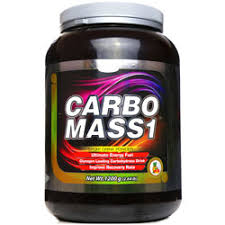 3
هیدراتاسیون بدن ورزشکاران

شب قبل از مسابقه  و رزشکاران  بعد اتمام شام،  شروع به نوشیدن مایعات تا اخر شب شوند(ا لیتر)
اگه هیدراسیون درست انجام شده باشد آب خاص کافی است
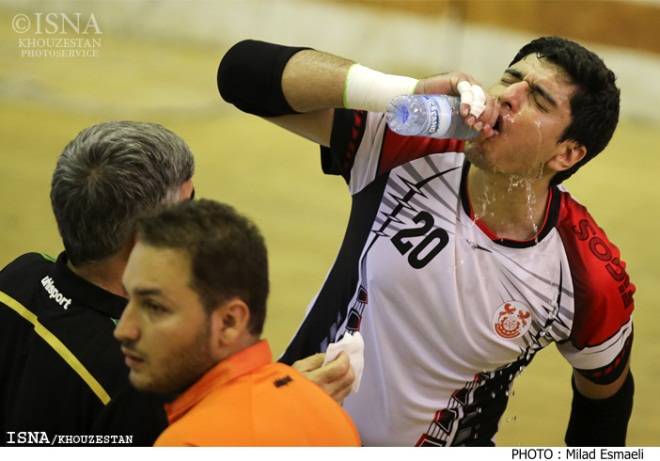 4
پرهیز از مصر ف مواد قندی مثل خرما،کشمش
مصرف  محلول دست ساز
مصرف Red bull در انتهای استراحت  در موقع شروع نیمه دوم
استفاده از محرک(کافئین)
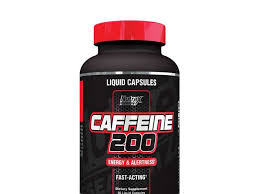 5
تغذیه  بعد از مسابقه
40 دقیقه اول پس از مسابقه بهترین زمان جذب مواد غذایی
2 ساعت پس از مسابقه 
 رژیم غدایی برای بازسازی ذخایر گلیکوژن عضلانی و کبد و گلوکز خون
جبران مایعات و الکترولیت های از دست رفته
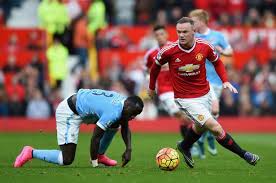 6
در صورت رعایت نکردن زمان برای بازسازی ذخایر گلیکوژن  
کاهش مصرف چشمگیر مصرف گلیکوژن در این زمان
20 تا 24 ساعت  زمان لازم است  تا دخایر گلیکوژن عضله بازسازی شوند
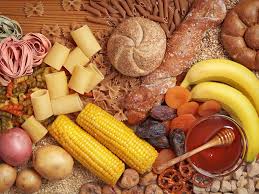 7
بلافاصله پس از ورزش  و تمرین چون احساس خستگی زیاد و حرارت بدن بالاست میل به غذا کم می باشد
افزایش حرارت بدن باعث انبساط معده می شود
و مرکز گرسنگی در هیپوتالاموس تحریک نمی شود
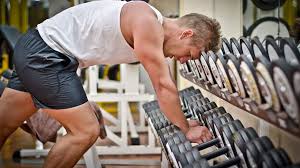 8
مقدار کربوهیدراتی مصرفی ،مهمترین عامل تغذیه ای بر روی ذخایر گلیکوژن عضلات هستند
یک رژیم  غذایی پرکربوهیدرات خورده شود
آب میوه  و نوشابه های حاوی املاح معدنی  و یتامین است وامکان آب رسانی مجدد را فراهم می سازد
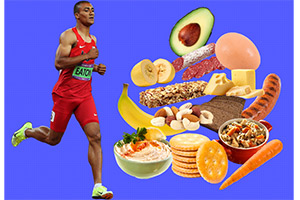 9
مصرف پروتئین
افزودن پروتئین به غذای حاوی کربوهیدرات  و یک میان وعده  مورد توجه است
چون پاسخ انسولین را پس از مصرف غذا بالا برده و به تحریک سنتز گلیکوژن می انجامد
مکمل های حاوی کربوهیدرات –پروتئین  مناسب است
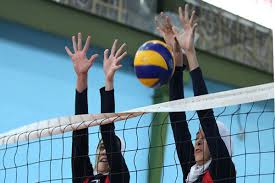 10
مکمل های کربوهیدراتی  80 درصد کربوهیدرات به 20 درصد پروتئین
بازسازی  ذخایر گلیکوژن بدن پس از مسابقه
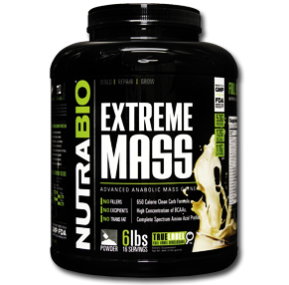 11
هیدراته شدن مجدد و جایگزینی الکترولیت ها بعد از تمرین

جایگزینی مایعات از دست رفته
مایعات  همراه با الکترولیت ها
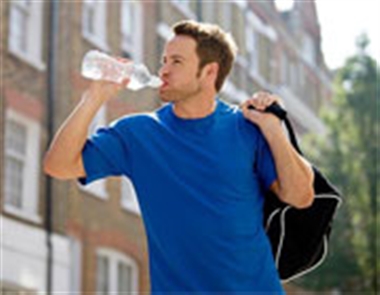 12
غذاهای مایع
غنی از کربوهیدرات، پروتئین متوسط و چربی کم

غنی شده با انواع ریز مغذی ها

تفاوت در میزان و نوع مواد مغذی 

مصرف بعد از تمرین یا مسابقه برای ریکاوری، نوجوانان در حال رشد، کاهش محتویات گوارش قبل از مسابقه
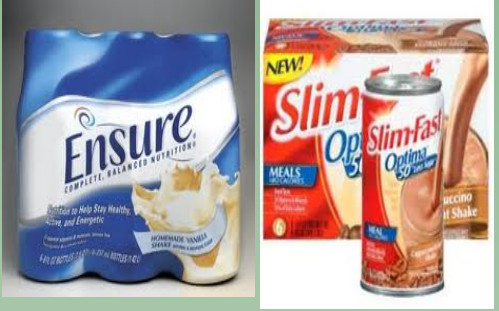 نکته مهم غذایی پس از تمرین
پرهیر از سالاد پر حجم سبزیجات 
اختلال در جذب مواد غذایی ایجاد می کنند
پرهیز از غذاهای پرچرب و پرکربوهیدرات
پرهیز از مصرف نوشابه ها به خصوص در فصل تابستان
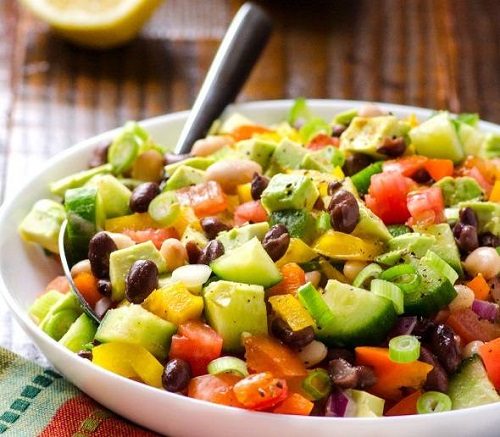 14
استفاده از آنتی اکسیدان ها
ترمیم بافت های آسیب دیده ناشی پس از فعالیت ورزشی
ویتامین C
ویتامین A
بتاکاراتن پیش ساز ویتامین A
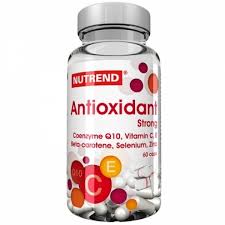 15
مرکز تنظیم تغذیه ای در هیپوتالاموس قرار دارد
تأثیر بر مرکز سیری و گرسنگی هیپوتالاموس می گذارد
معده و روده ها
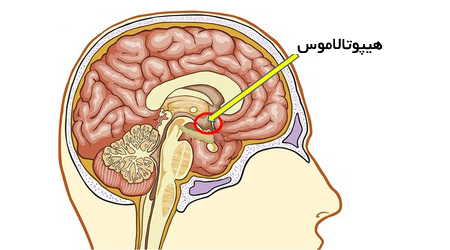 16
نقش هیپوتالاموس در کنترل وزن
ارتباط BMR با هیپوتالاموس
ارتباط هیپوتالاموس با کاهش  و افزایش وزن
رژیم های غذایی یو یو
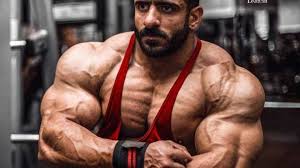 17
تغذیه و تفاوت ارتفاع
مسافرت از سطح پایین به بالا
از آب و هوای مرطوب به سمت آب و هوای خشک
فعالیت ورزشی با از دست دادن  آب بدن همراه است
ارتفاع با سرما همراه است
ملاحظات:
هیدراسیون
تاکید بر کربوهیدرات بالا
در وهله اول باید 4 تا 5 روز زودتر  مسافرت کنید تا آثار مخرب ارتفاع از بین برود
کمتر از 24 ساعت به مسابقه  مسافرت کنیم
مصرف انتی اکسیدان ها 
مصرف مولتی ویتامین ها
18
تغذیه و تفاوت ارتفاع
از ارتفاع بالا به پایین
کمتر از 24 ساعت مانده به مسابقه مسافرت کنیم
مایعات بالا
مایعات همراه با سدیم و پتاسیم
پودر او ار اس
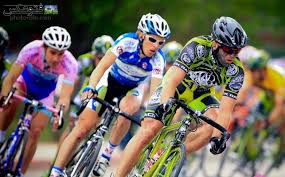 19
تغذیه و سیستم ایمنی
دفاع دستگاه ایمنی در مقابل عفونت ها و بیماری های حاد
دریافت انرژی کافی (به ویژه کربوهیدرات ها) دررژیم غذایی  و طی فعالیت  تا ورزشی( گرم به ازای  هر کلیوگرم وزن بدن)
درسترسی به اسیدهای آمینه برای سنتز پروتئین
دریافت اسیدهای چرب امگا 3 و امگا9
دسترسی به مواد معدنی ،ویتامین ها و آنتی اکسیدان ها
دریافت مایعات کافی
20
گلوتامین
فراوان ترین اسید آمینه غیر ضروری در عضلات
مصرف کمتر از 14 گرم در روز در افراد سالم عارضه ای ندارد
افزایش  در عملکرد سیستم ایمنی
احتمالا برای بهبود عملکرد گوارشی و جذب پپتید ها در افراد پراسترس مفید است
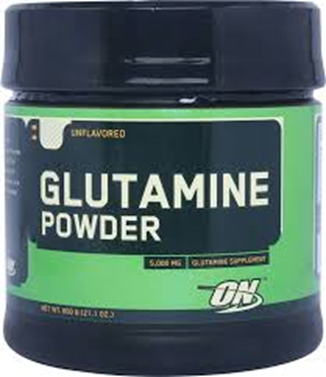 تغذیه در سفر
محل ساعت زیستی اصلی بدن در هسته های فوق کیاسمایی(SCN) واقع در بخش قدامی هیپوتالاموس نزدیک کیاسمای بینایی است
22
پرواز زدگی(jet-lag )
یکی از مهمترین عوارض پروازهای طولانی مدت و عبور سریع از مناطق زمانی پیدایش مجموعه علایمی است که آن را پرواز زدگی می نامند
پیامدهایی همچون سرگیجه،برهم خوردن تمرکز حواس،افت عملکرد ورزشی،اختلال خواب از آن جمله اند.
معمولادر سفر به شرق که ساعت زیستی بدن بیشتر دچار اختلال میشود این علایم فراوان تر دیده می شود.
23
توصیه تغذیه در سفر
مصرف غذاهایی که پروتئین بالایی دارند میزان هوشیاری را بالاتر میبرد 
مصرف غذاهایی که محتوای قند آنها بیش تر است وبه اصطلاح بیشتر از کربو هیدرات ها تشکیل شده اند میتواند خواب شب را تسهیل کند.
غذا هایی که پروتین فراوانی دارند میزان تیروزین خون را افزایش میدهند
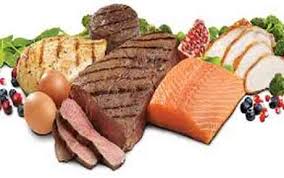 24
نکات مربوط به مصرف داروها ومکملها در پرواز زدگی:*پرهیز از مصرف کافیین*مصرف داروهای تنظیم کننده خواب زیر نظر پزشک ورزشی*عدم مصرف الکل*مصرف ملاتونین زیر نظر پزشک
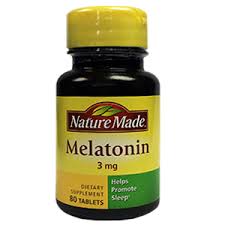 25
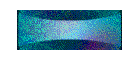 HOME
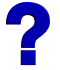 از توجه شما متشكرم